Statsbudsjettet 2020
Statssekretær Lars Jacob Hiim
Rogaland fylkeskommune, 8.10.2019
Det går godt i norsk økonomi
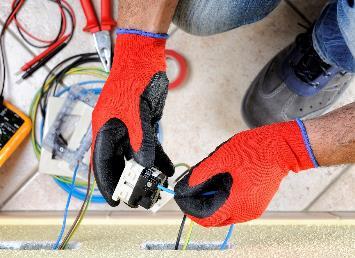 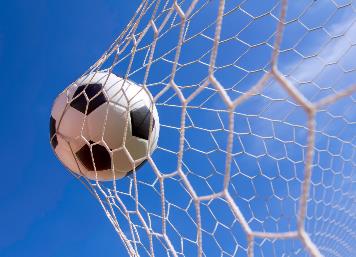 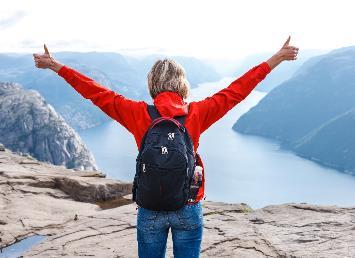 God kommuneøkonomi – handlingsrommet bør brukes godt
Høy sysselsetting gir et bærekraftig velferdssamfunn
Lav ledighet og nye jobber i bygd og by
Lavere arbeidsledighet
Registrert arbeidsledighet i prosent av arbeidsstyrken. 
Sesongjusterte tall.
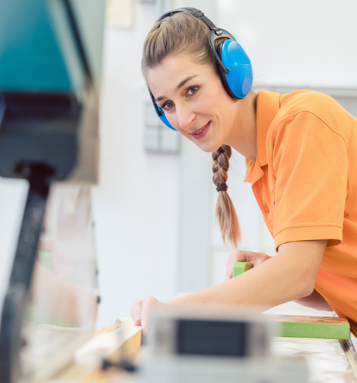 Kilde: NAV
Ett lysark pr. fylke som besøkes.
Registrert ledighet september 2019
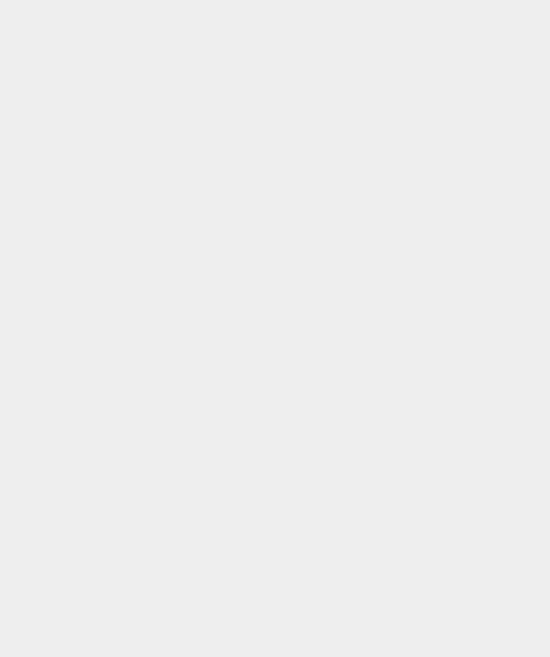 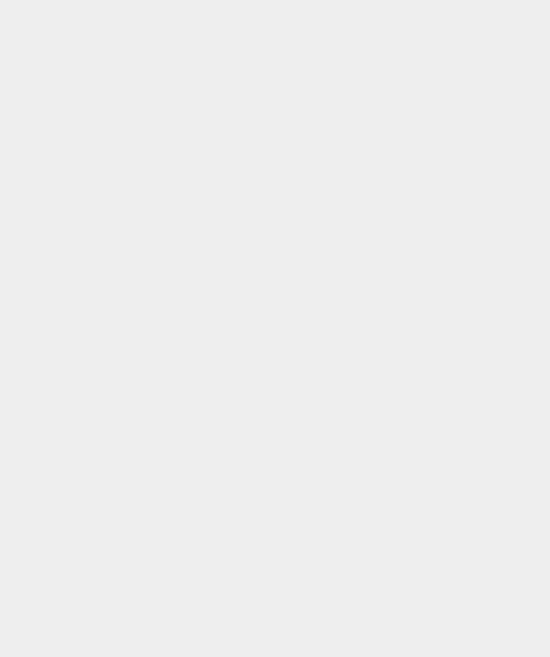 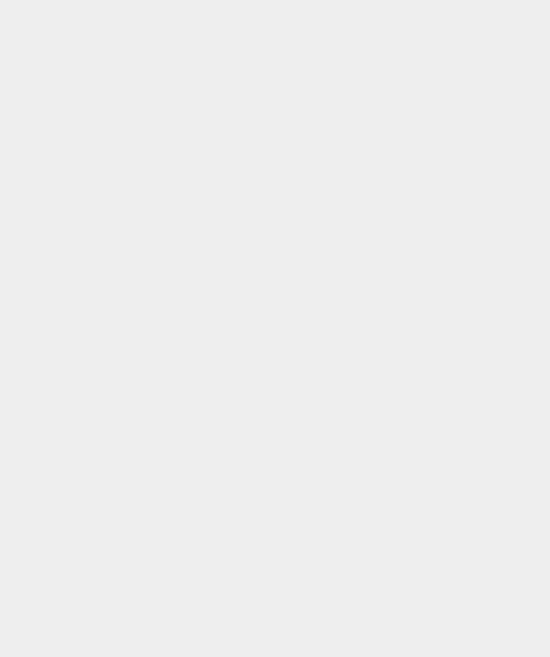 Rogaland:
Landsgjennomsnitt:
2,2 %
2,2 %
Lavest og høyest:
1,4 %
3,0 %
Kilde: NAV
Tjenestetilbudet bygges stadig ut
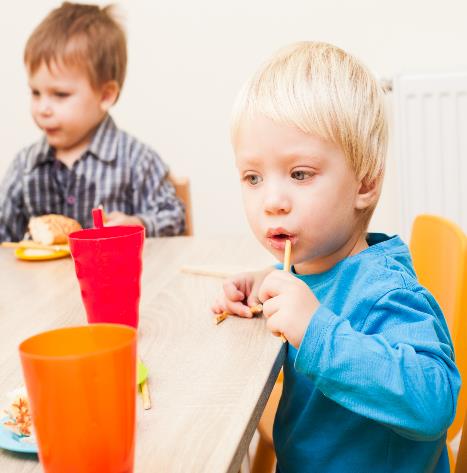 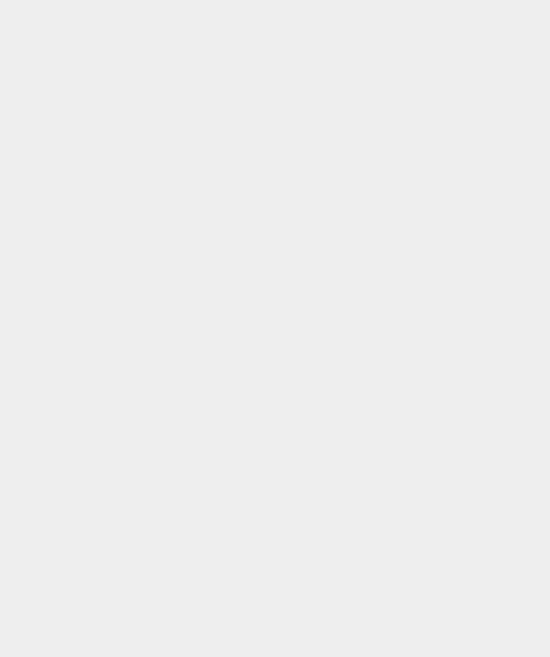 Økt barnehagedekning for de minste 

Elevene gjør det bedre i grunnskolen

Flere gjennomfører videregående opplæring 

Flere læreplasser 

Flere årsverk i barnevernet
Kommuneøkonomien 2019
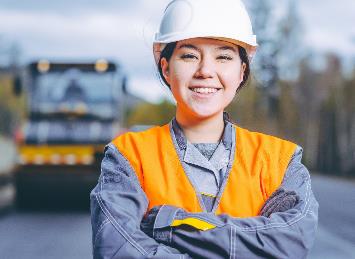 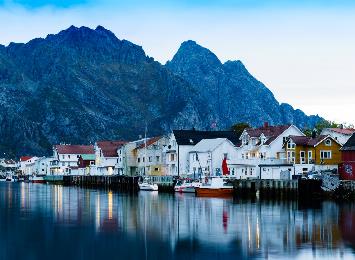 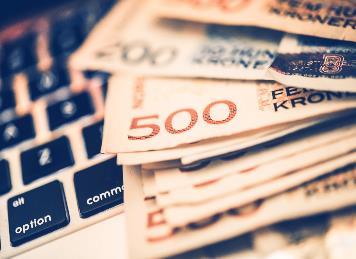 Historisk lavt antall 
kommuner i ROBEK
Høyere inntektsvekst enn tidligere anslått
Skatteinntektene oppjustert med 4,9 mrd. kroner
God inntektsvekst og resultater
Kommuner i ROBEK
10 kommuner
Kommuneopplegget 2020
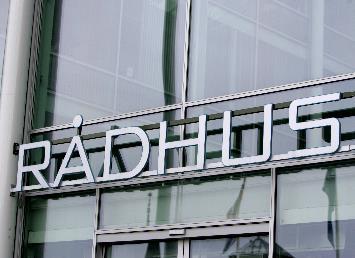 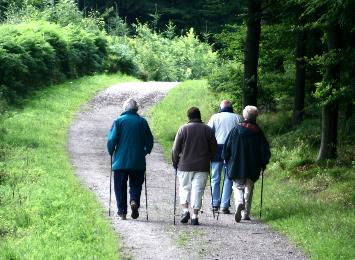 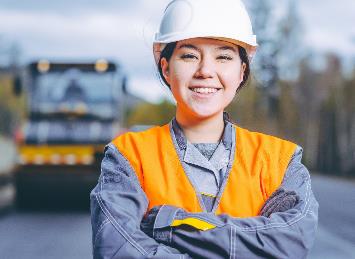 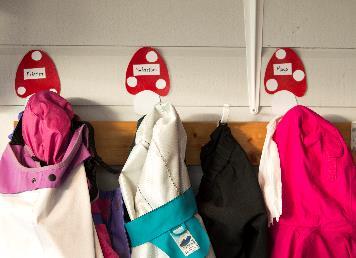 Vekst i frie inntekter på om lag 1,3 mrd. kroner
Lavere vekst i demografi- og pensjonskostnadene
All vekst i frie inntekter til kommunene i 2020
Demografi- og pensjonskostnader
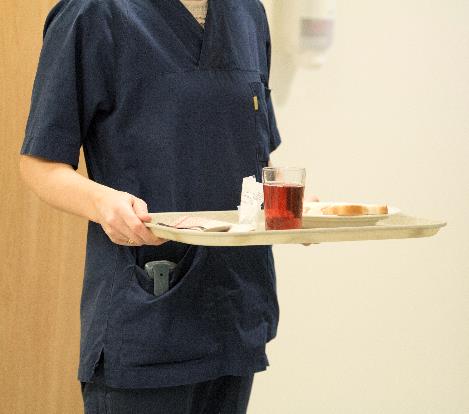 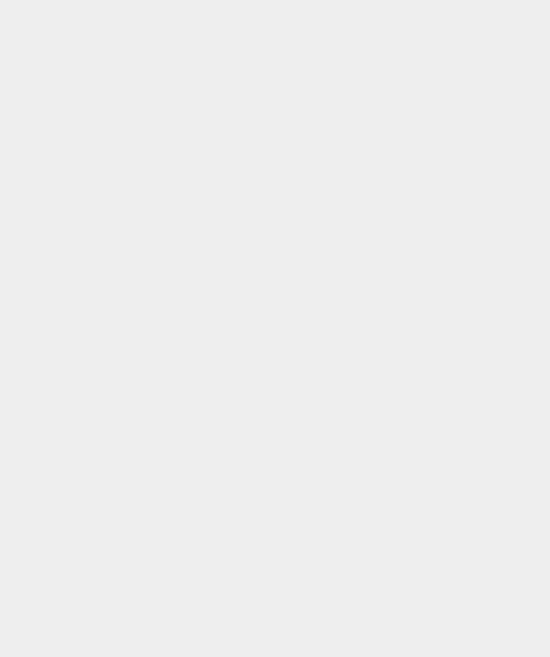 Veksten i frie inntekter dekker økte demografi- og pensjonskostnader i 2020
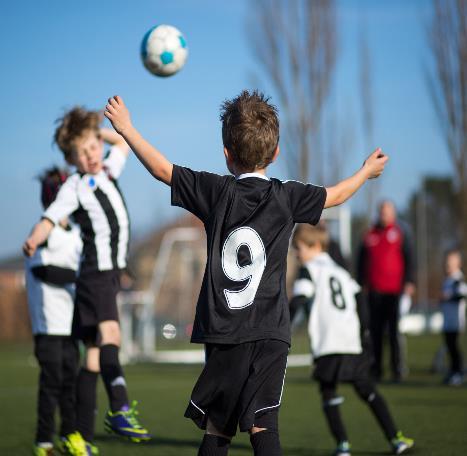 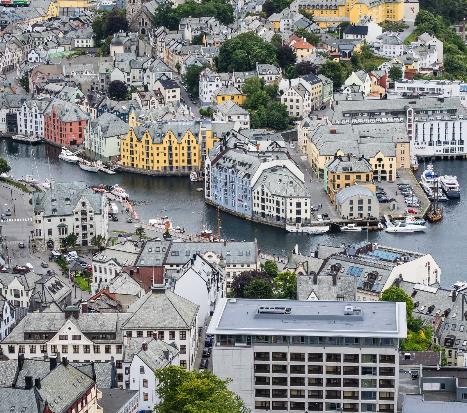 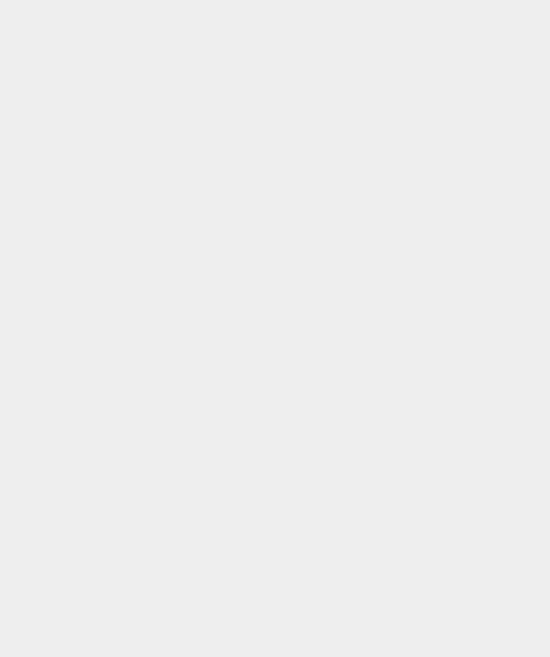 Satsinger innenfor veksten i frie inntekter: 

Tidlig innsats i skolen 

Satsing på rusfeltet
Vekst i frie inntekter 2020 – handlingsrom
12
Handlingsrom i frie inntekter 2011–2020
Kilde: Prop. 1 S for de respektive år
Vekst i frie inntekter fra 2019 til 2020
Oppjustert skatteanslag for 2019: 
4,9 mrd. kroner
Nytt anslag på kommunenes inntekter i Prop. 1 S
Forslag vekst frie inntekter: 1,3 mrd. kr
Anslag i RNB våren 2019
2019
2020
Mange viktige satsinger
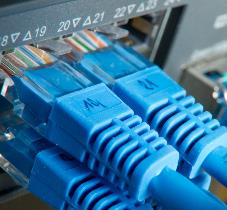 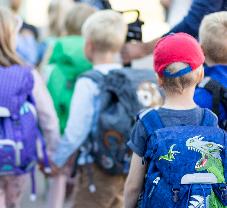 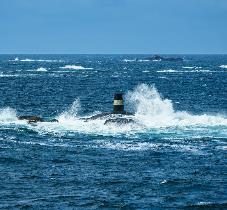 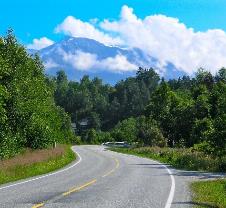 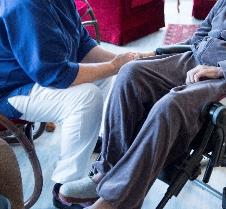 Styrket satsing på bredbånd
Foreldrebetaling i SFO
2 000 heldøgns omsorgsplasser
Nytt tilskudd til 
fylkesvei
Grønn skipsfart
Ressurskrevende tjenester
Omstilling og nytenkning – bedre tjenester
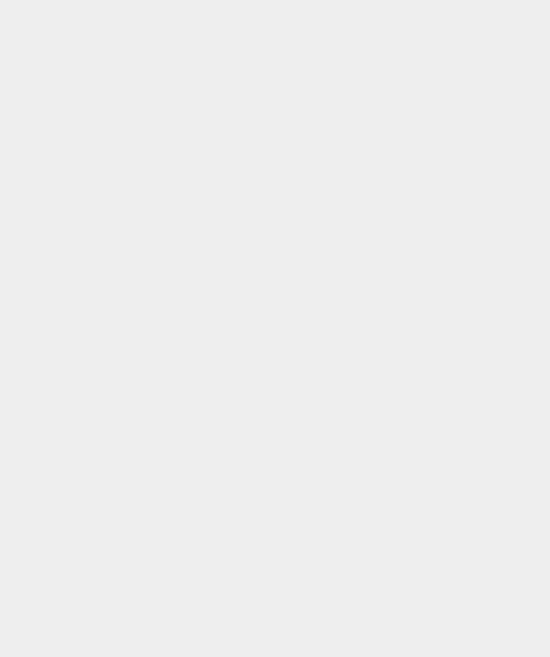 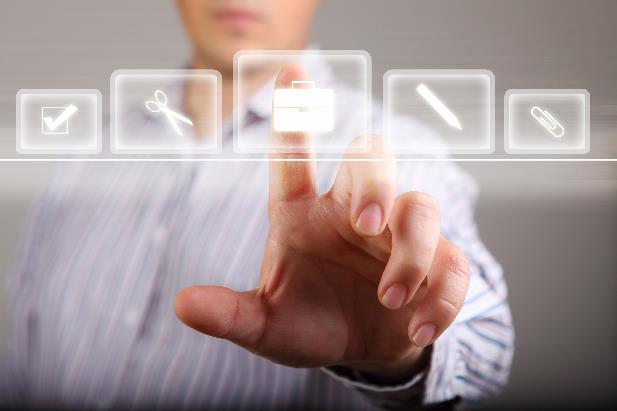 Omstilling og effektivisering

Innovasjon og digitalisering
Gode økonomiske virkemidler i kommunereformen
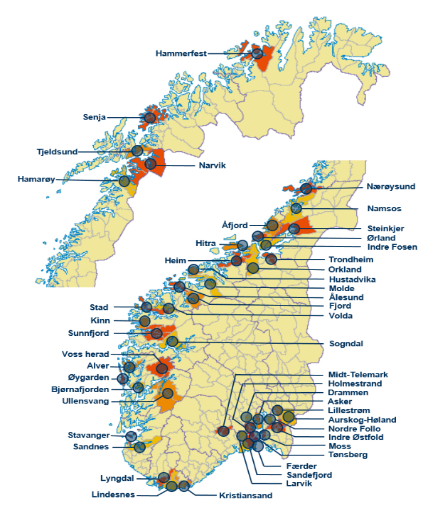 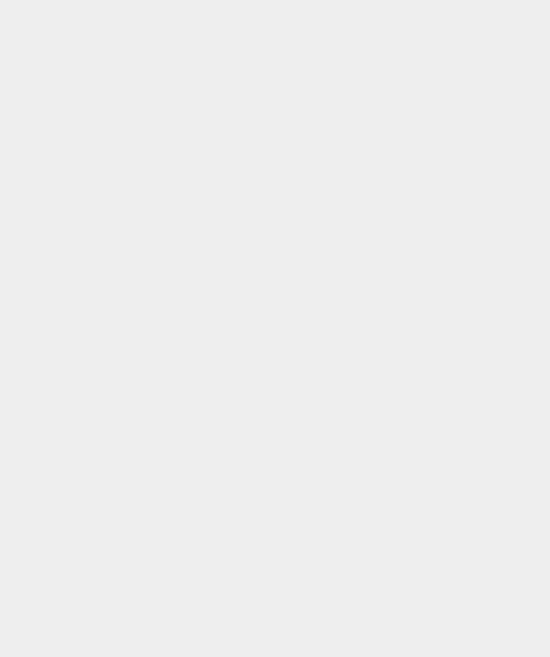 Engangstilskudd
Støtte til utredning
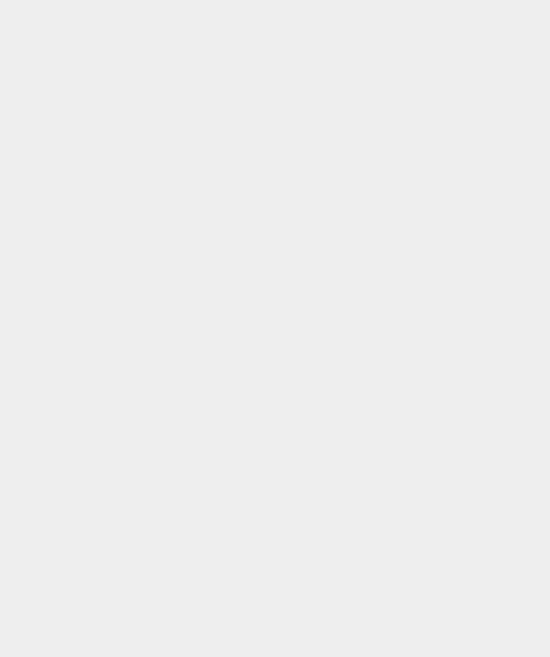 Inndelingstilskudd 
Kompensasjon for bortfall av rammetilskudd
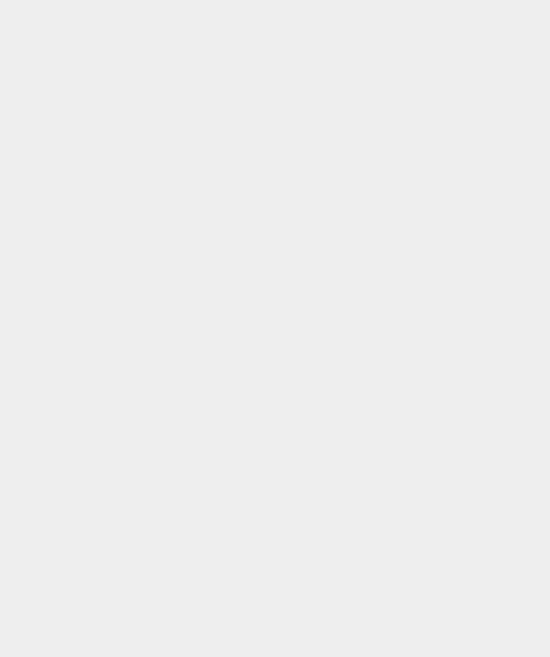 Tillegg for sammenslåinger i 2020:
Kompensasjon for mindre veksttilskudd
Kompensasjon for reduksjon i utgiftsutjevningen eller andre særskilte forhold vurderes av Fylkesmannen
Harmonisering av eiendomsskatt ved sammenslåing
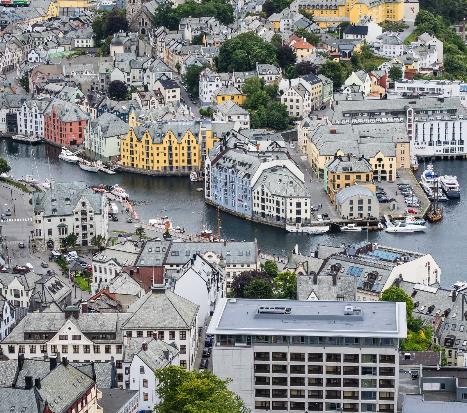 Ny overgangsordning i eiendomsskatteloven gir kommunene forutsigbarhet
Overgangsperiode på tre år
Valgfritt om perioden skal starte i 2020 eller 2021
Regionreform
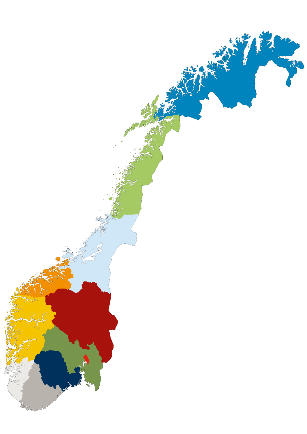 Gjennomføring av regionreformen
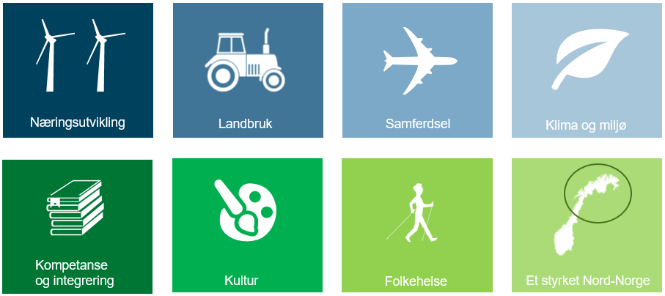 Innlemming av øremerkede tilskudd
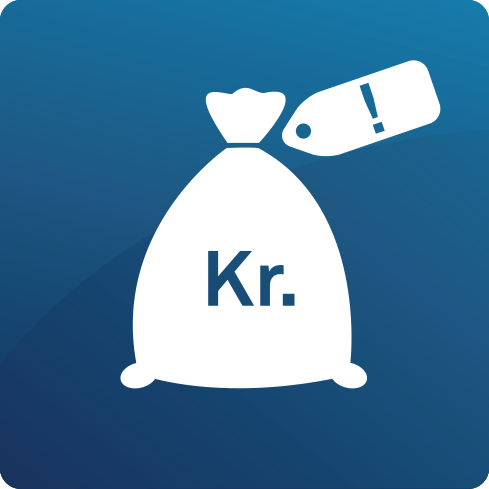 14 tilskudd innlemmes i 2020
Totalt 3,6 mrd. kroner
Styrker det lokale selvstyret
Reduserer byråkrati i stat og kommune
Over tid skal øremerkingen reduseres ytterligere
Ferjeavløsningsordningen utvides
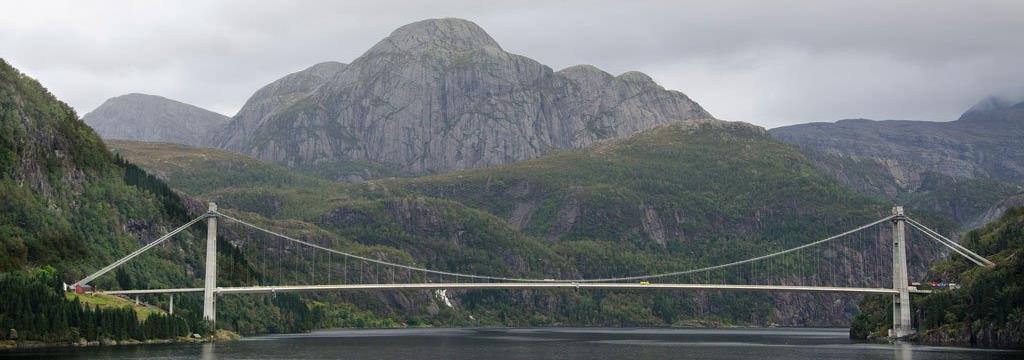 Inntil 50 prosent av rentekostnadene for bygging kan dekkes innenfor ordningen

Utbetales i opptil 45 år
"Stortinget ber regjeringen foreslå mulige endringer av fergeavløsningsordningen slik at kapitalkostnader i mer fleksibel grad enn i dag kan dekkes av staten for fylkesveisamband."
Dalsfjordbrua Fv. 609 Dalsfjordsambandet, Foto: Statens vegvesen
Ny kommunelov
Den nye kommuneloven trer i kraft denne høsten
God økonomistyring – ROBEK
Viktig med informasjon og opplæring
Loven styrker det kommunale selvstyret
Foto: Colourbox, KMD